Church Women United – Milwaukee Unit
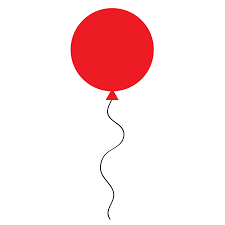 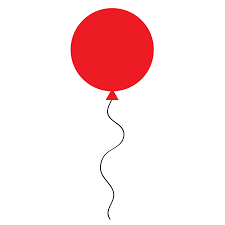 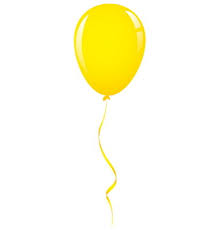 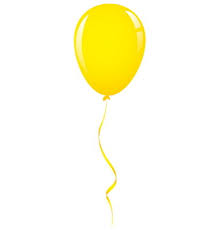 100th Anniversary
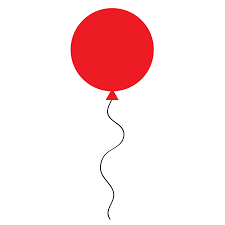 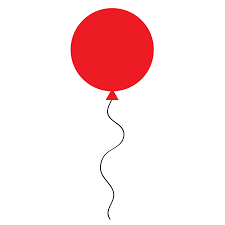 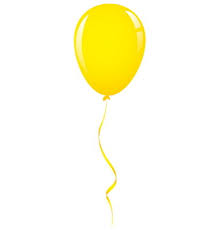 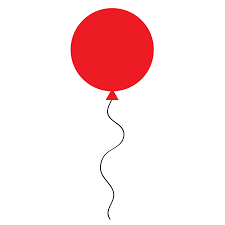 1921 - 2021
Church Women United – Milwaukee Unit
Agreed to Differ,
    Resolved to Love,
        United to Serve
Church Women United – Milwaukee Unit
100th Anniversary Celebration
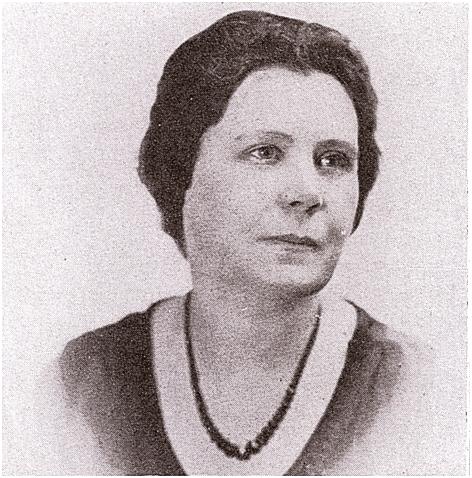 Past Presidents
Mrs. Clinton M. Barr
1921 – 1922
Church Women United – Milwaukee Unit
100th Anniversary Celebration
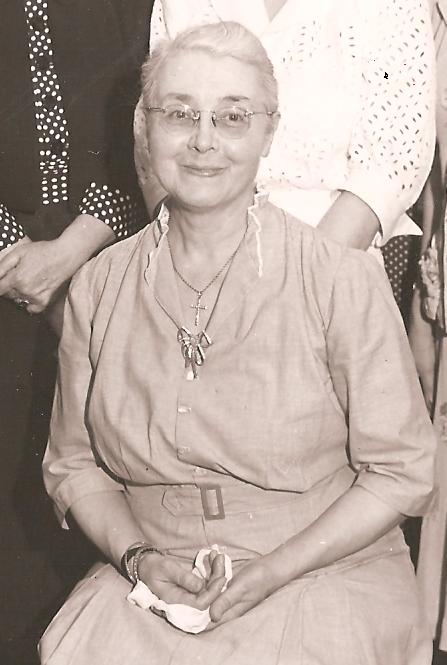 Past Presidents
Miss Mary Clarkson
1922 – 1927
Church Women United – Milwaukee Unit
100th Anniversary Celebration
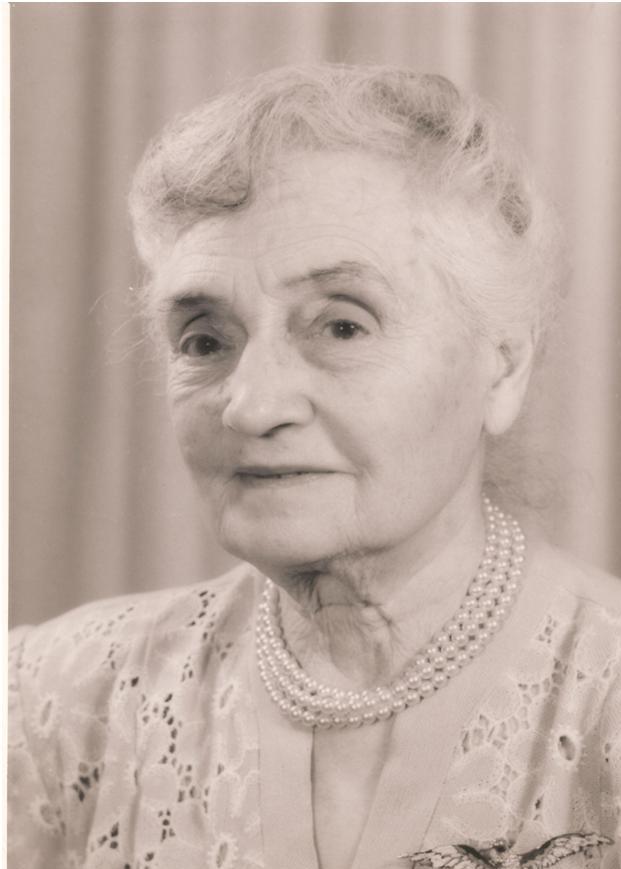 Past Presidents
Mrs. C. G. Junkermann
1927 – 1930
Church Women United – Milwaukee Unit
100th Anniversary Celebration
Past Presidents
Mrs. Abram LeGrand
1930 – 1934
Church Women United – Milwaukee Unit
100th Anniversary Celebration
Past Presidents
Rev. Ada L. Forster
1934 –1935
Church Women United – Milwaukee Unit
100th Anniversary Celebration
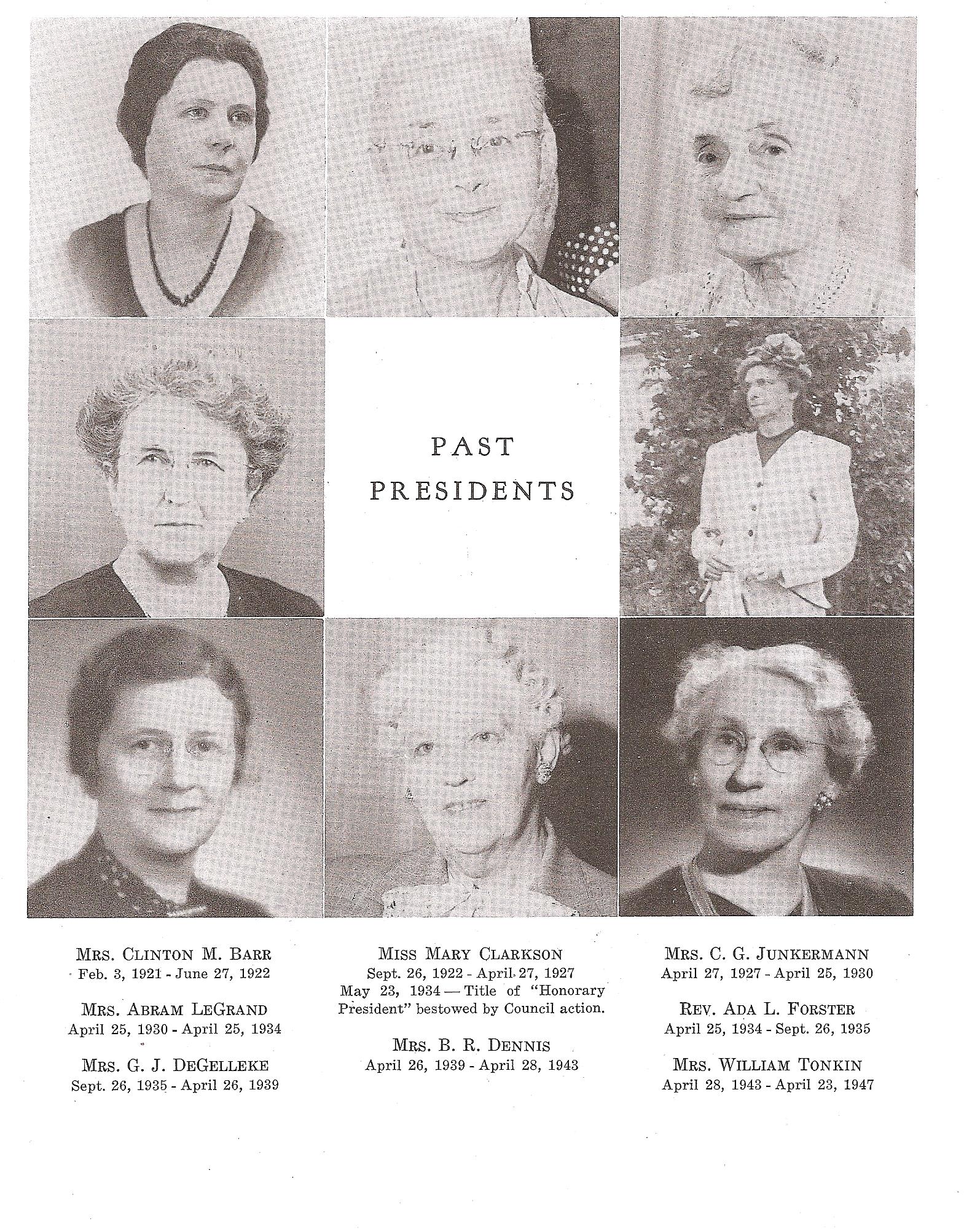 Past Presidents
Mrs. Sylvia DeGelleke
1935 - 1939
Church Women United – Milwaukee Unit
100th Anniversary Celebration
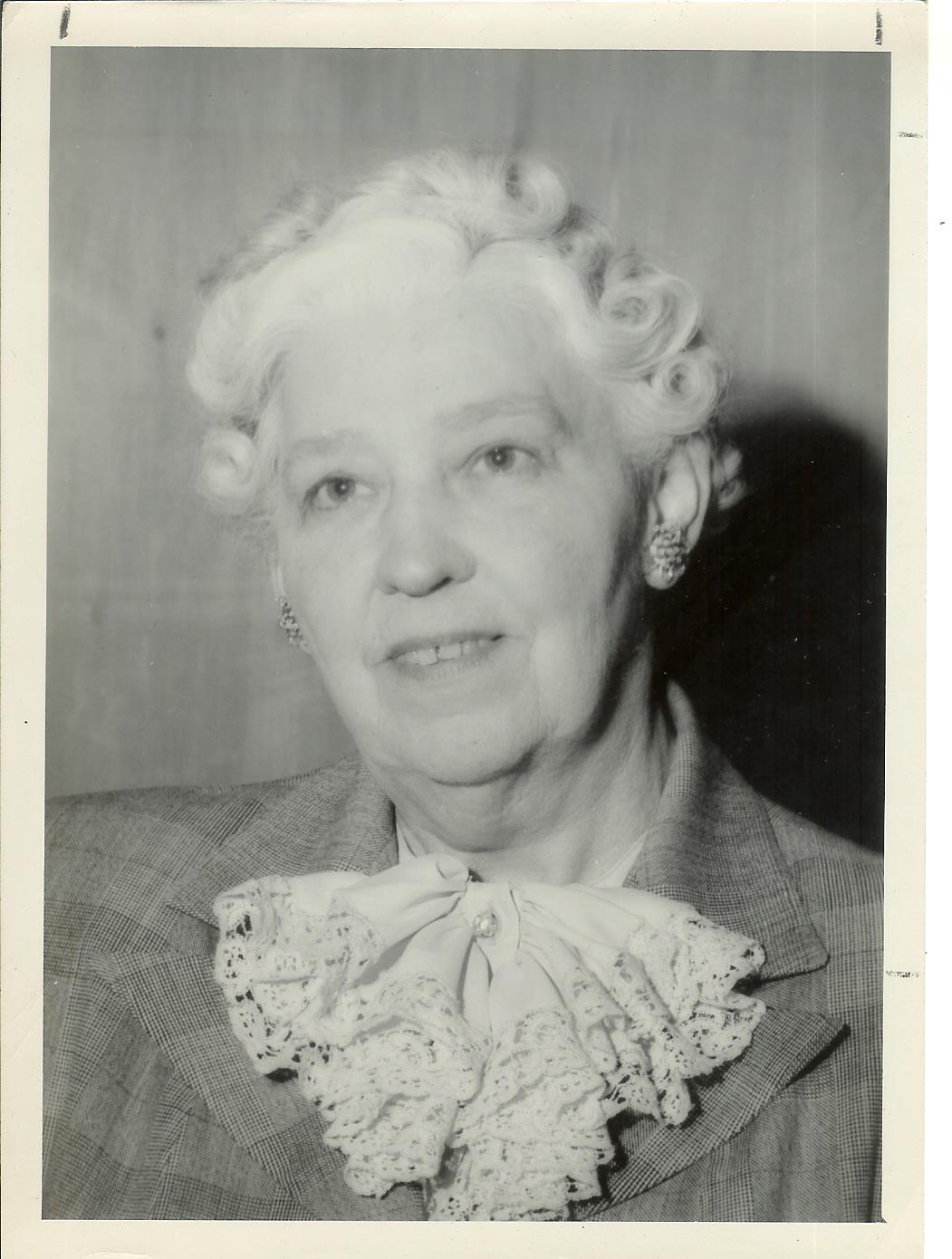 Past  Presidents
Mrs. B. R. Dennis
1939 - 1943
Church Women United – Milwaukee Unit
100th Anniversary Celebration
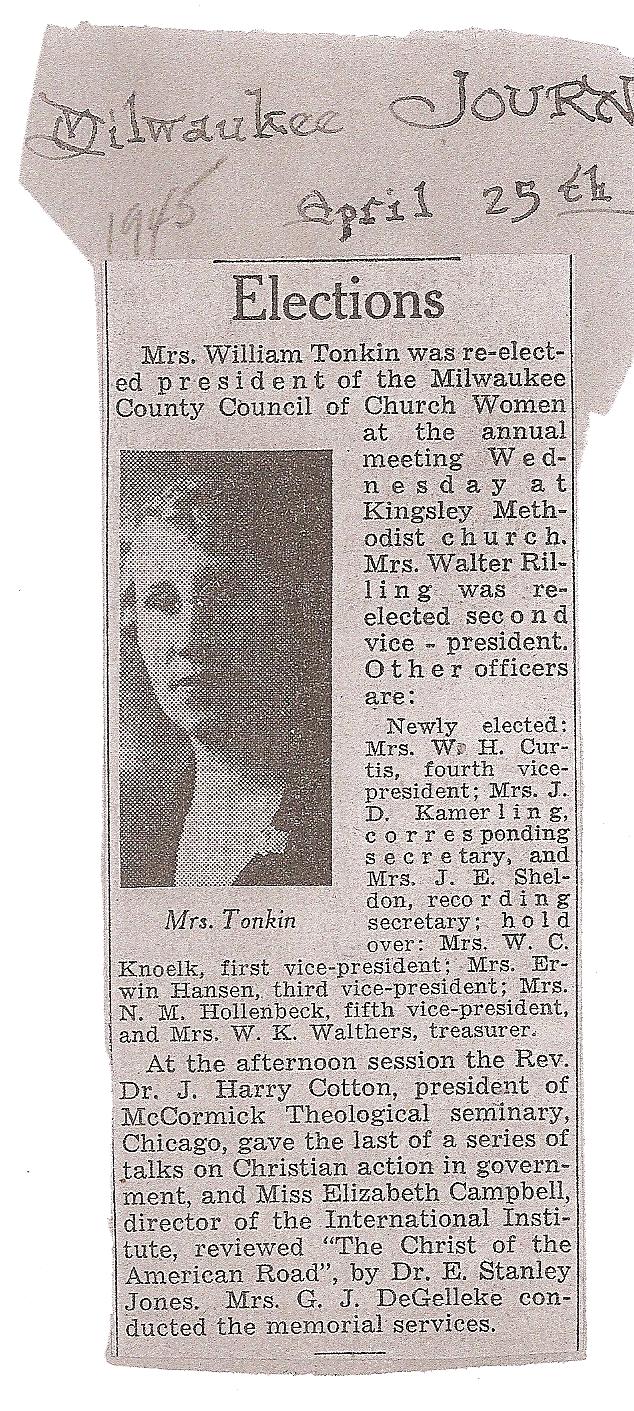 Past Presidents
Mrs. William Tonkin
1943 - 1947
Church Women United – Milwaukee Unit
100th Anniversary Celebration
Past Presidents
Mrs. Luella Rilling
1947 - 1951
Church Women United – Milwaukee Unit
100th Anniversary Celebration
NO PHOTOS AVAILABLE
Mrs. Stanley Brown		1951 – 1953
Mrs. Nola Frick			1953 – 1955
Mrs. Bertha J. Candy		1955 – 1959
Mrs. Irma E.. Estes		1959 – 1961
Past Presidents
Church Women United – Milwaukee Unit
100th Anniversary Celebration
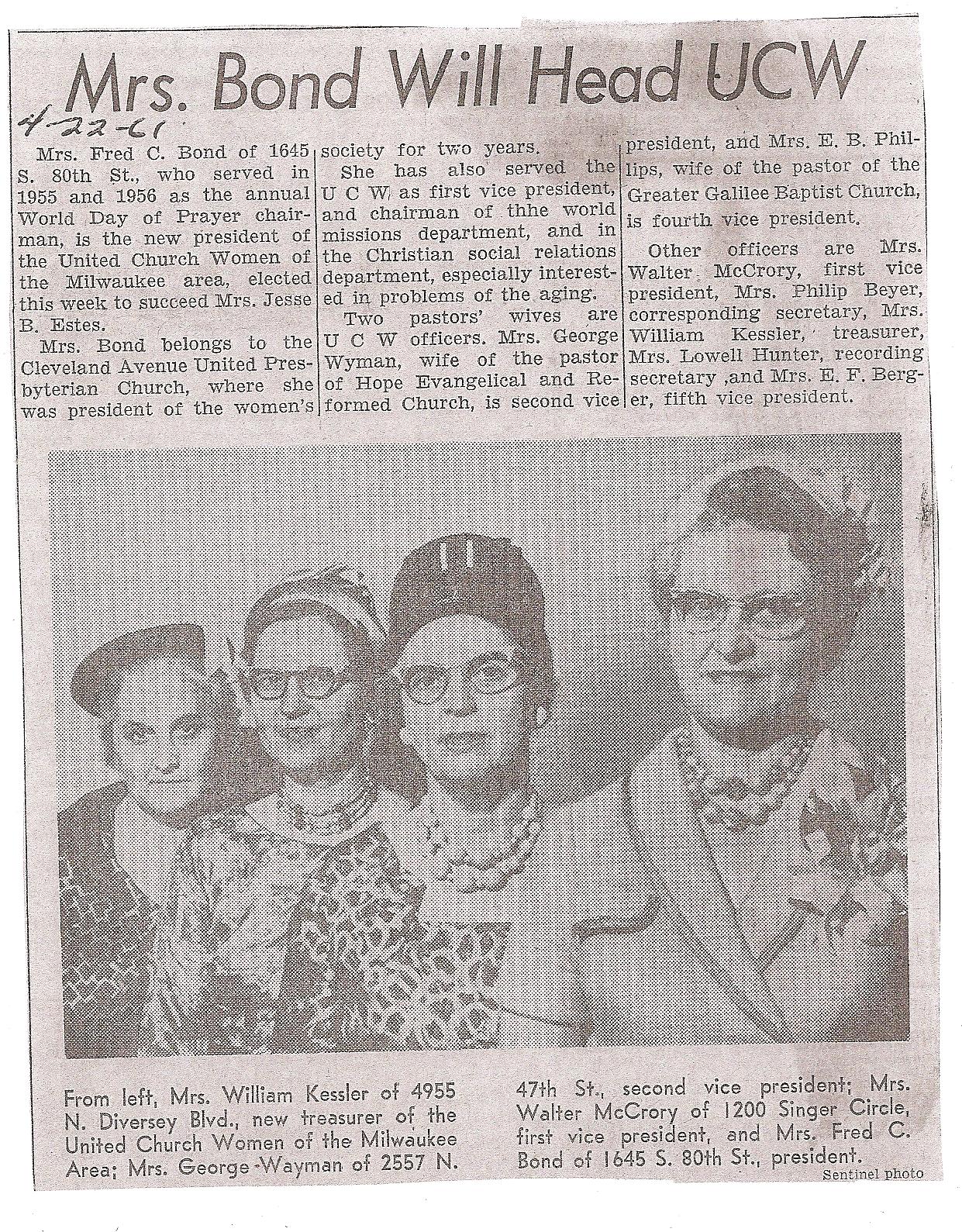 Past Presidents
Mrs. Margaret Jean Bond
1961 - 1964
Church Women United – Milwaukee Unit
100th Anniversary Celebration
Past Presidents
Mrs. Mary E. Williams	1964 –1966
Mrs. Grace Abramson	1966 –1969
NO PHOTOS AVAILABLE
Church Women United – Milwaukee Unit
100th Anniversary Celebration
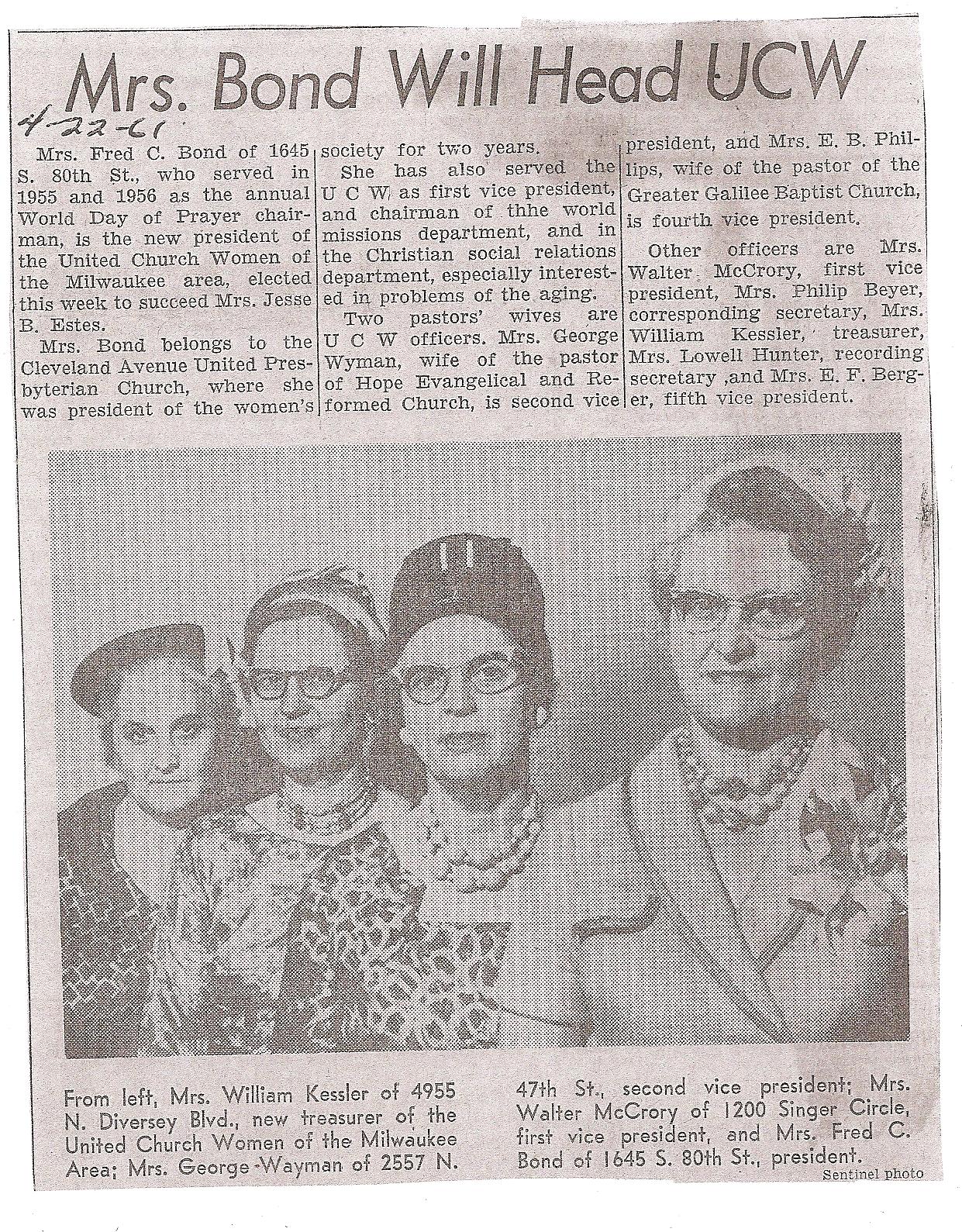 Past Presidents
Mrs. George Wayman
1969 – 1972
Church Women United – Milwaukee Unit
100th Anniversary Celebration
Past Presidents
Mrs. Lois Tice
1972 - 1975
Church Women United – Milwaukee Unit
100th Anniversary Celebration
NO 
PHOTO
 AVAILABLE
Past Presidents
Mrs. Dorothy Henrich
1975 - 1978
Church Women United – Milwaukee Unit
100th Anniversary Celebration
Past Presidents
Mrs. Sophia Shane
1978 - 1981
Church Women United – Milwaukee Unit
100th Anniversary Celebration
Past Presidents
Mrs. Alice Simpkins	1981 – 1984
Mrs. Grace Abramson	1984 – 1988
NO PHOTOS AVAILABLE
Church Women United – Milwaukee Unit
100th Anniversary Celebration
Past Presidents
Mrs. Mabel Blackmon
1988 - 1991
Church Women United – Milwaukee Unit
100th Anniversary Celebration
Past Presidents
Mrs. Lois Tice
1991 - 1994
Church Women United – Milwaukee Unit
100th Anniversary Celebration
Past Presidents
Mrs. Dorothy Brand
1994 - 1997
Church Women United – Milwaukee Unit
100th Anniversary Celebration
Past Presidents
Mrs. Willodine H. Carter
1997 - 2003
Church Women United – Milwaukee Unit
100th Anniversary Celebration
Past Presidents
NO PHOTO
Mrs. Eleanor Ford
2004 - 2005
AVAILABLE
Church Women United – Milwaukee Unit
100th Anniversary Celebration
Past Presidents
Ms. Lois Olsen
2006 - 2013
Church Women United – Milwaukee Unit
100th Anniversary Celebration
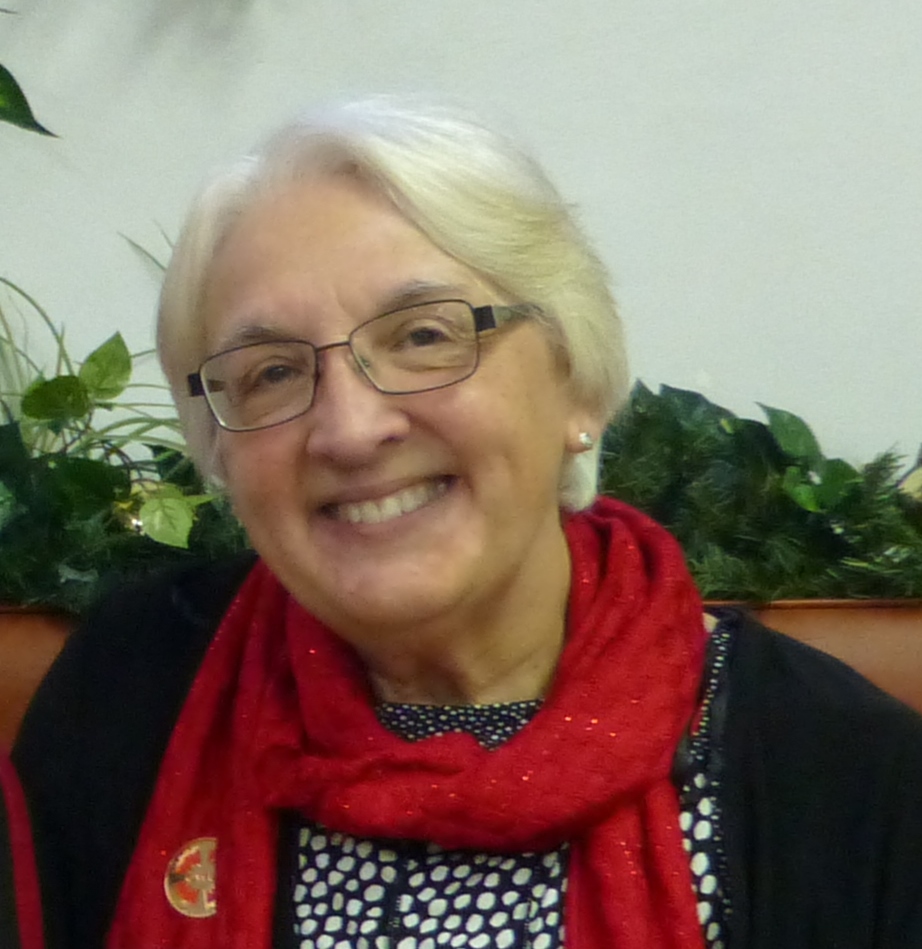 Past Presidents
Ms. Marilyn Stone
2014 - 2017
Church Women United – Milwaukee Unit
100th Anniversary Celebration
Past Presidents
Dr. Wilma Spann
2017 - 2020
Church Women United – Milwaukee Unit
100th Anniversary Celebration
Name Changes

1921 - Federated Church Women of Milwaukee County

1939 - Milwaukee County Council of Church Women

1951 - United Church Women of the Milwaukee Area

1967 - Church Women United in the Milwaukee Area

 Currently – Church Women United – Milwaukee Unit
Church Women United – Milwaukee Unit
100th Anniversary Celebration
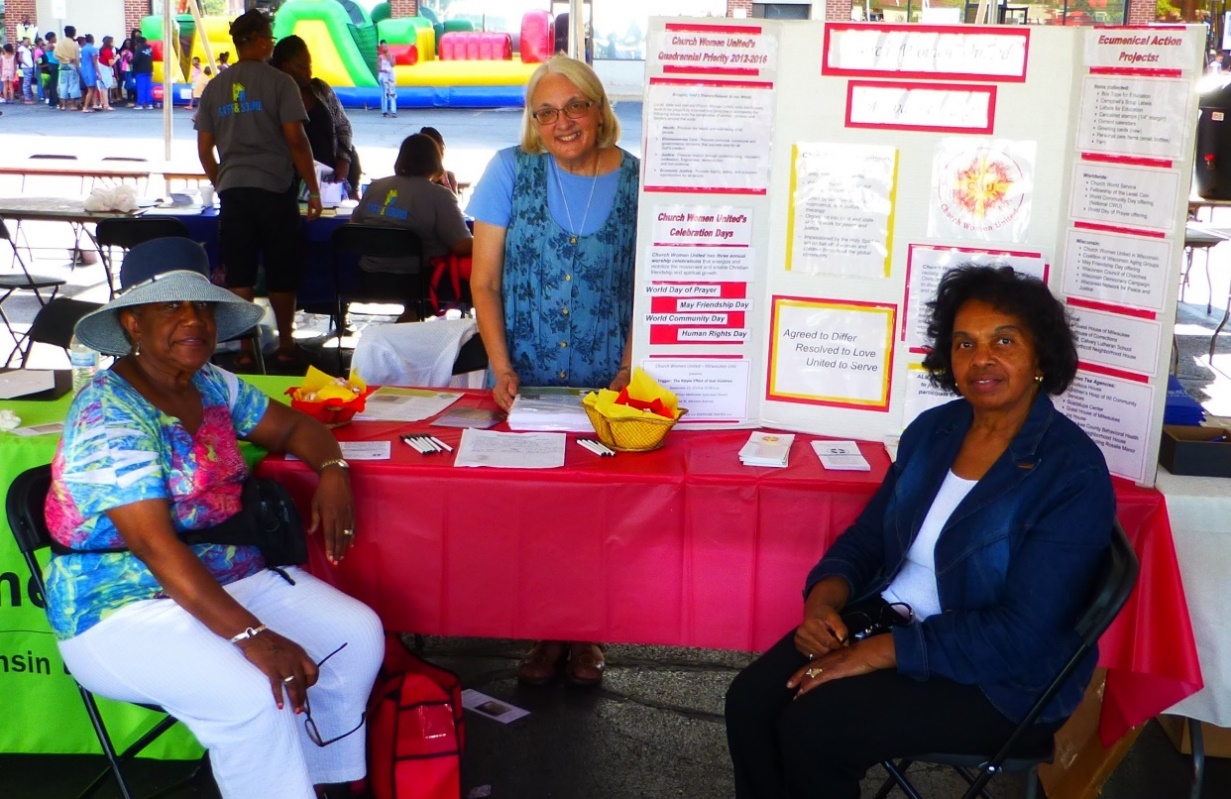 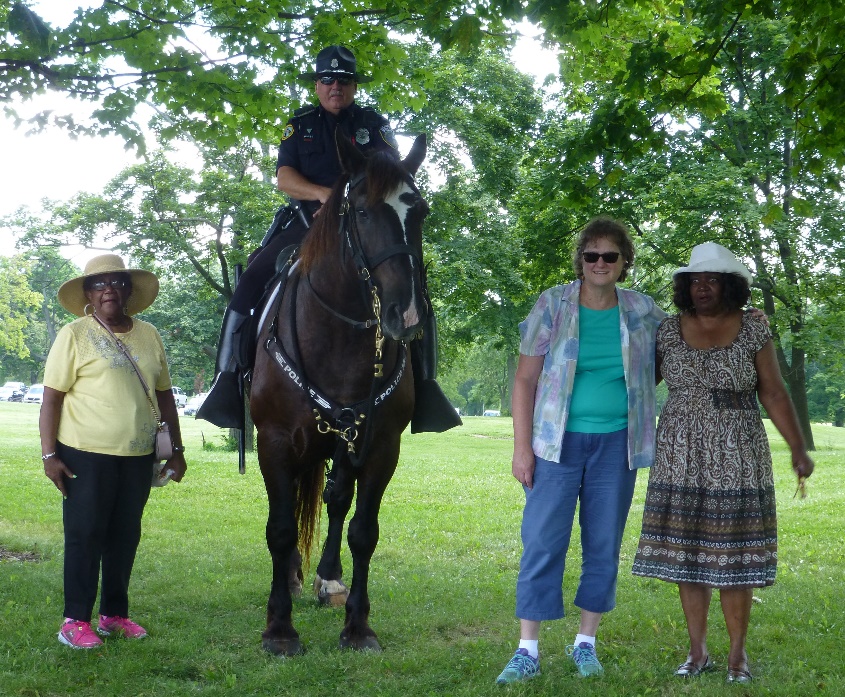 National Night Out Police District #3
Church Women United – Milwaukee Unit
100th Anniversary Celebration
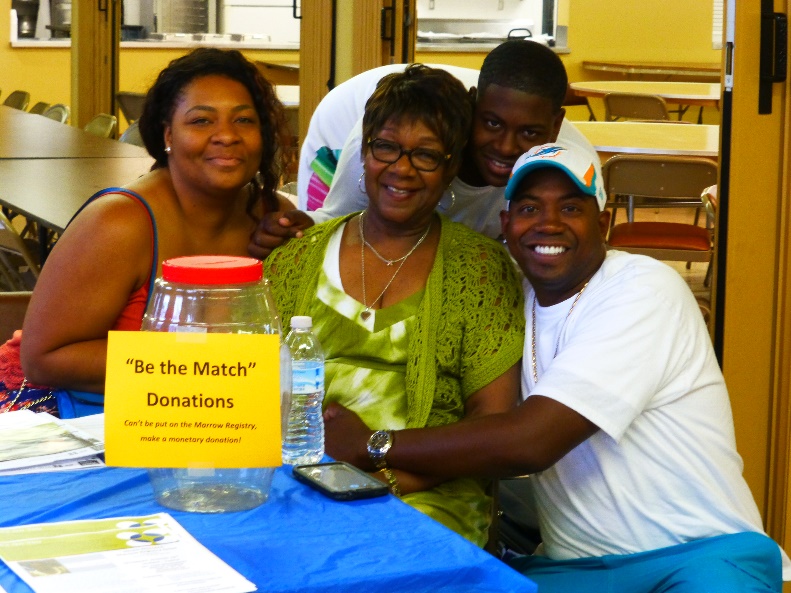 “Be the Match”
Donor Registry
Bone Marrow Drive
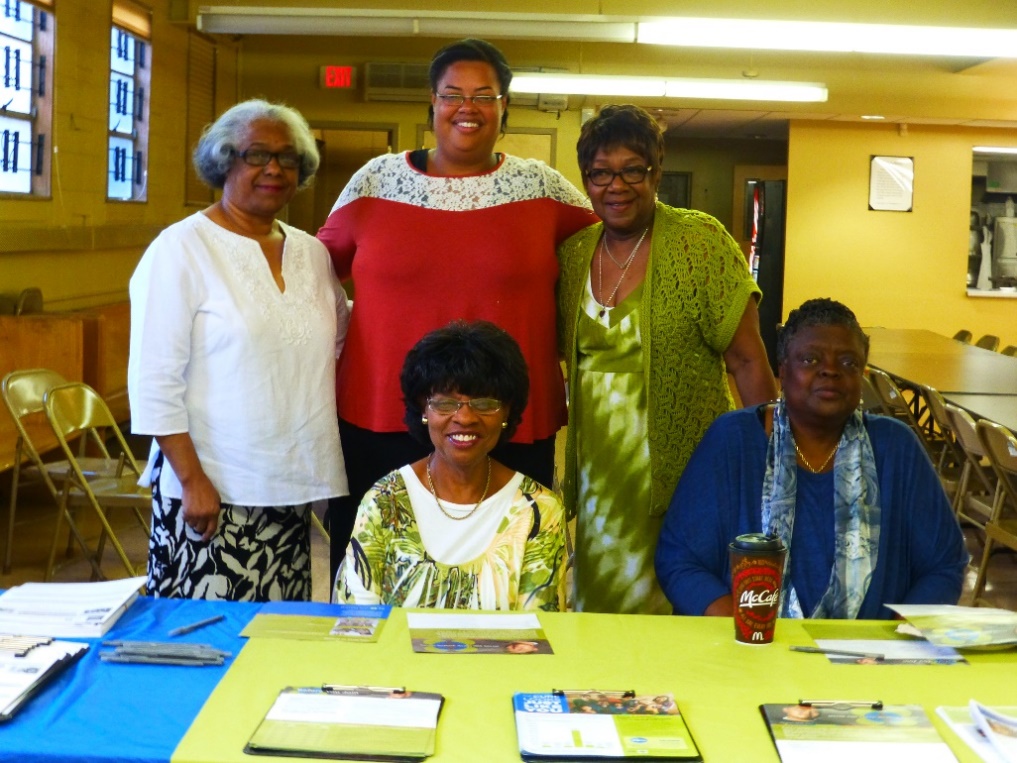 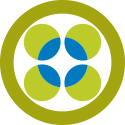 Church Women United – Milwaukee Unit
100th Anniversary Celebration
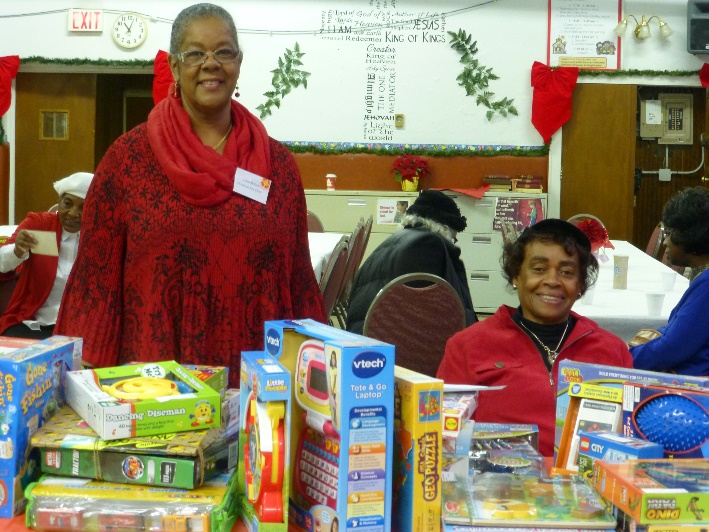 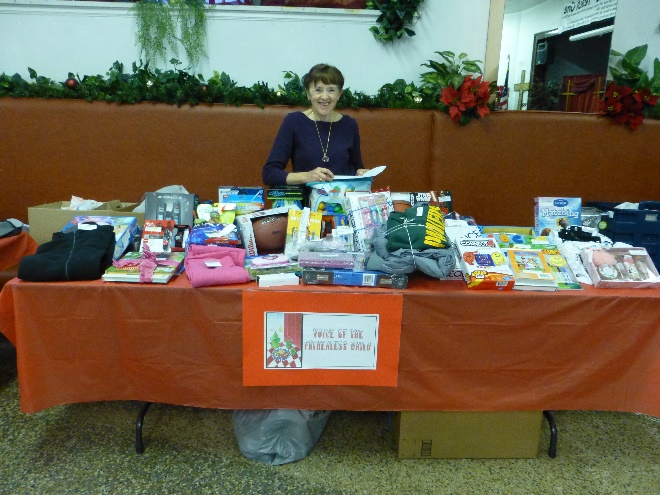 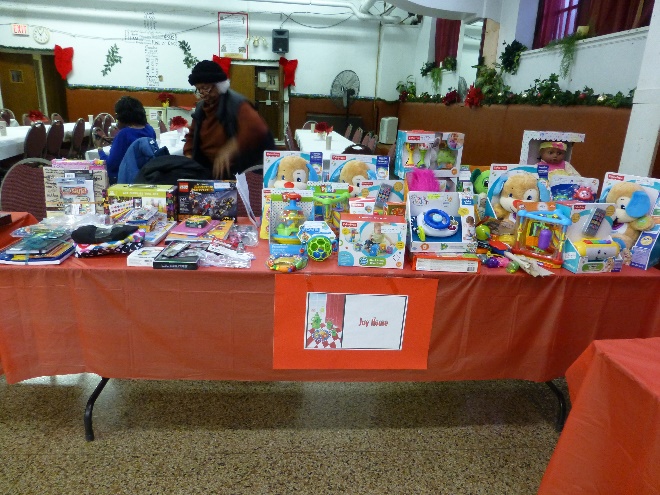 = Annual Christmas Tea =
Outreach to ten 
local agencies
Church Women United – Milwaukee Unit
100th Anniversary Celebration
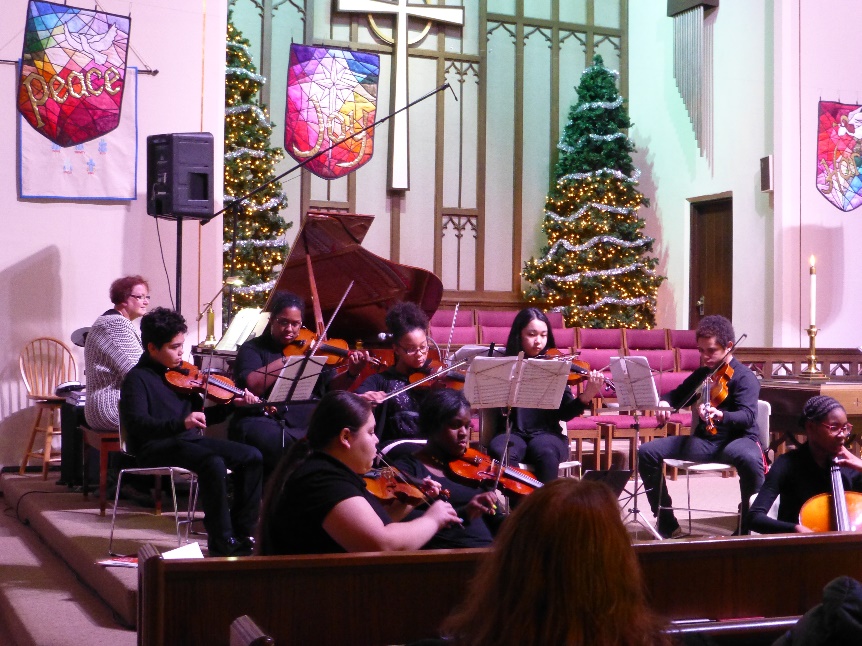 Christmas Tea Entertainment
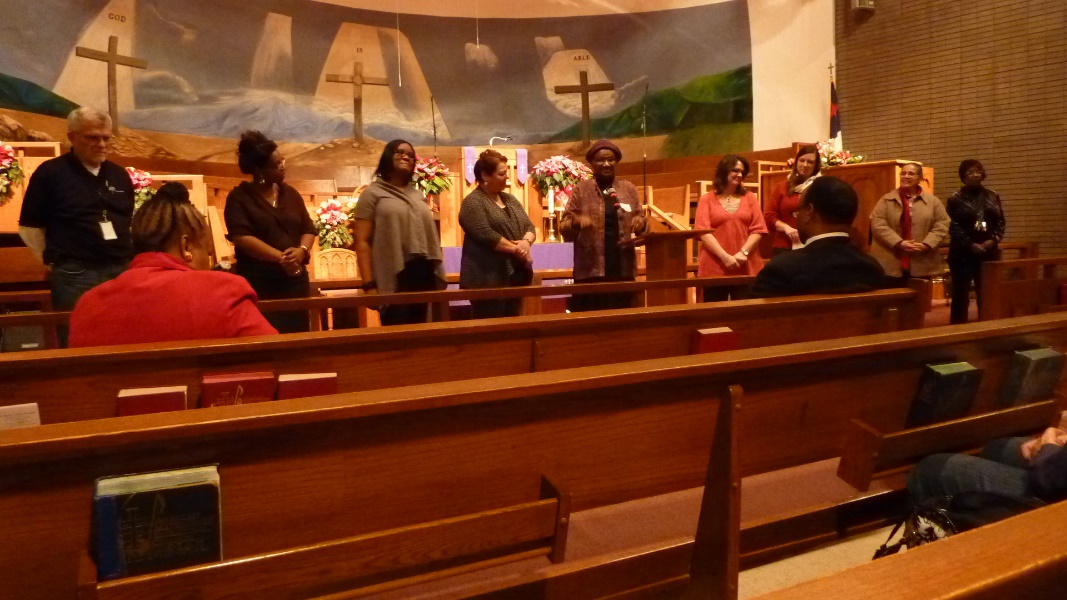 Christmas Tea Agency Representatives
Church Women United – Milwaukee Unit
100th Anniversary Celebration
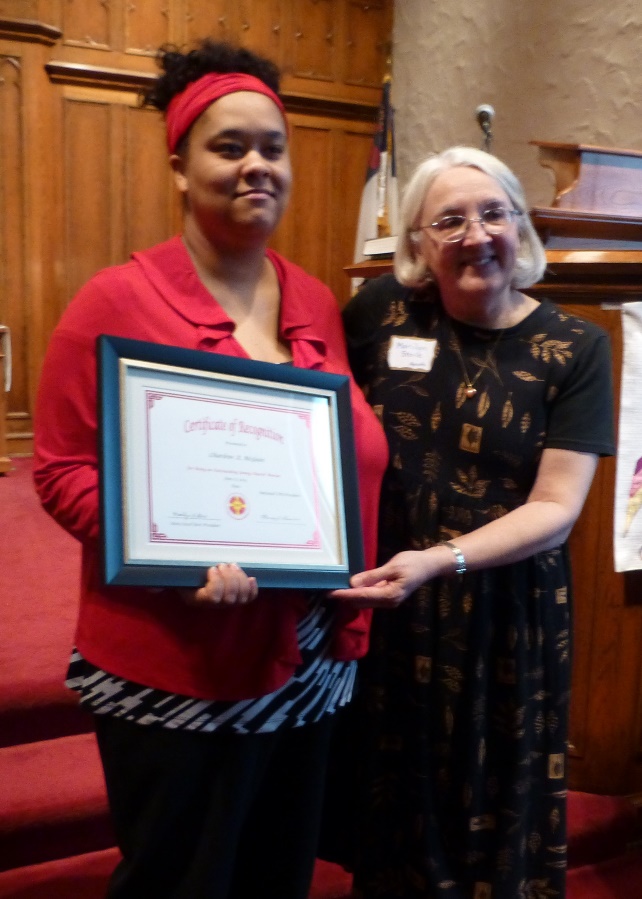 Young Church Women Award
Charlene McGuin
2014
Church Women United – Milwaukee Unit
100th Anniversary Celebration
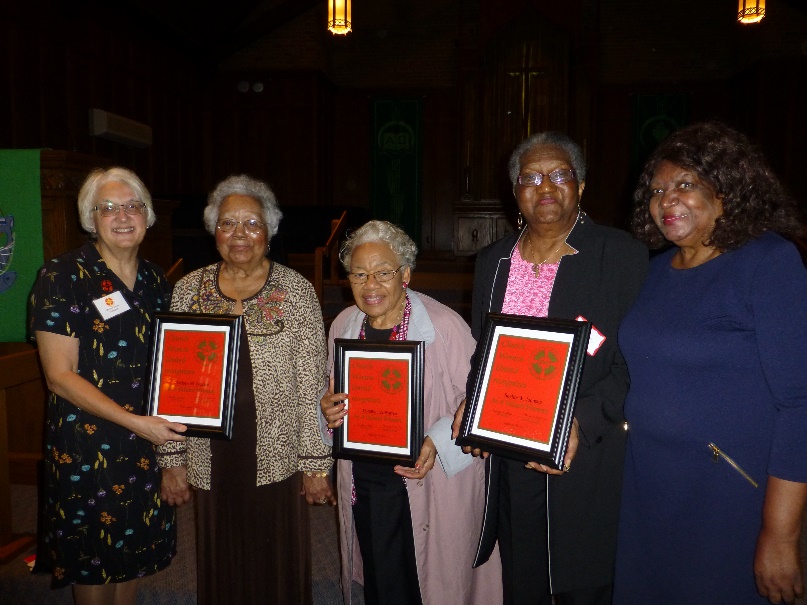 Valent Woman Awards
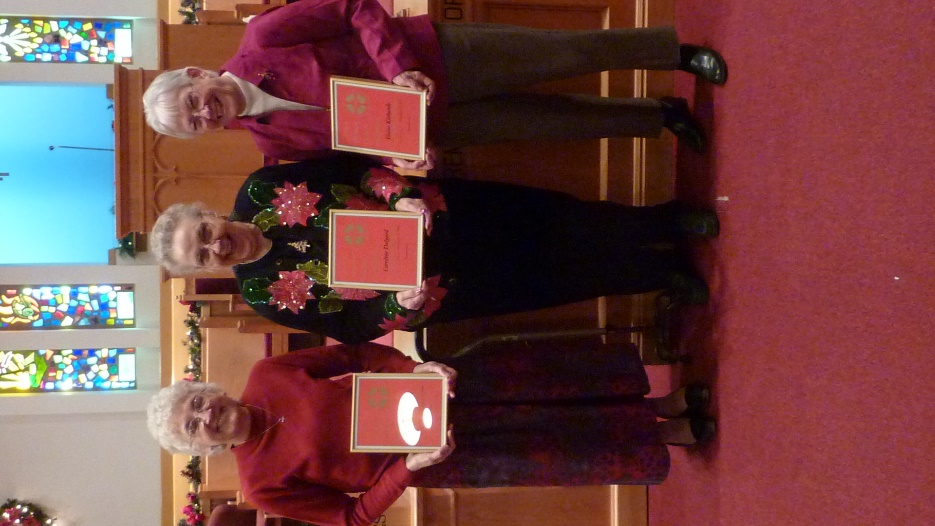 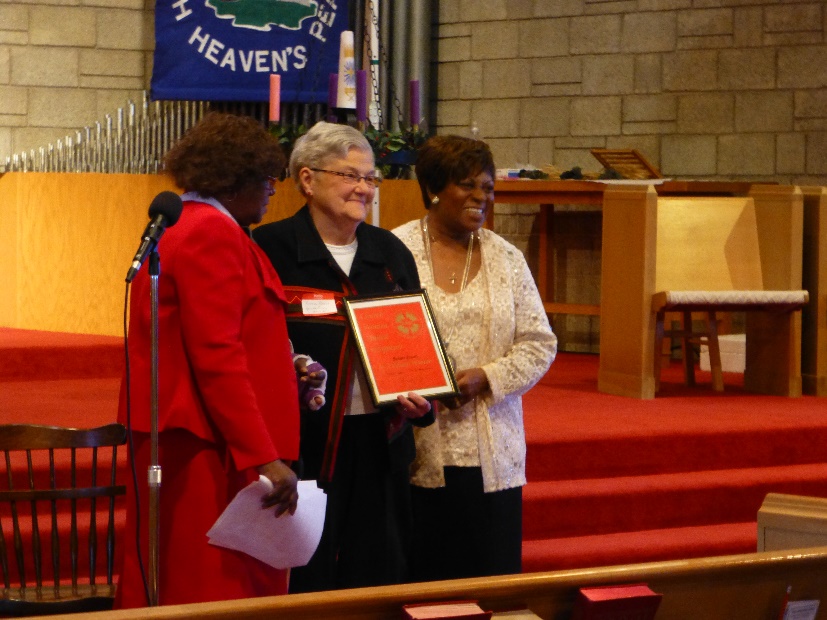 Ms. Lois Olsen
2006 - 2013
Church Women United – Milwaukee Unit
100th Anniversary Celebration
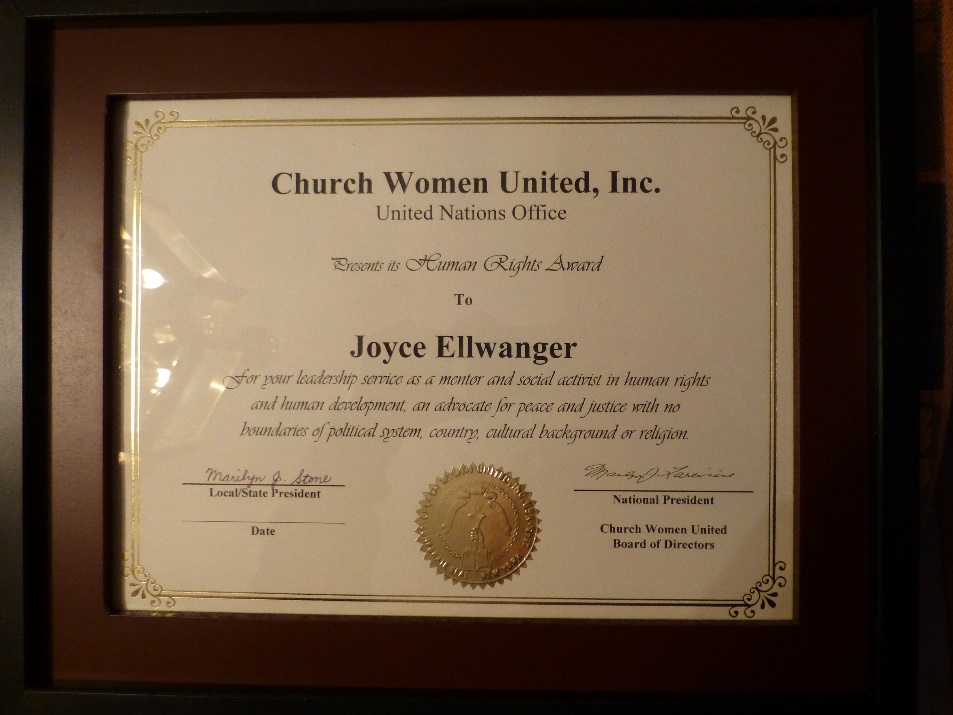 Joyce Ellwanger 
2015
Human Rights 
Award
Church Women United – Milwaukee Unit
100th Anniversary Celebration
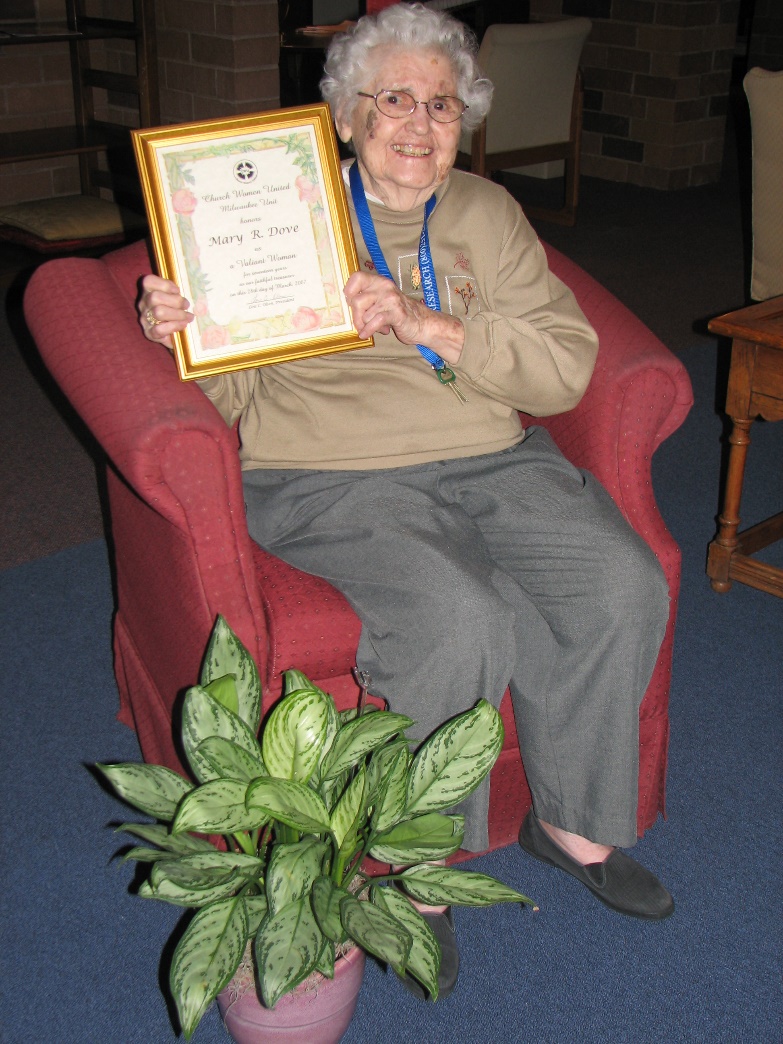 Della Ware – 2017
Retiring Secretary
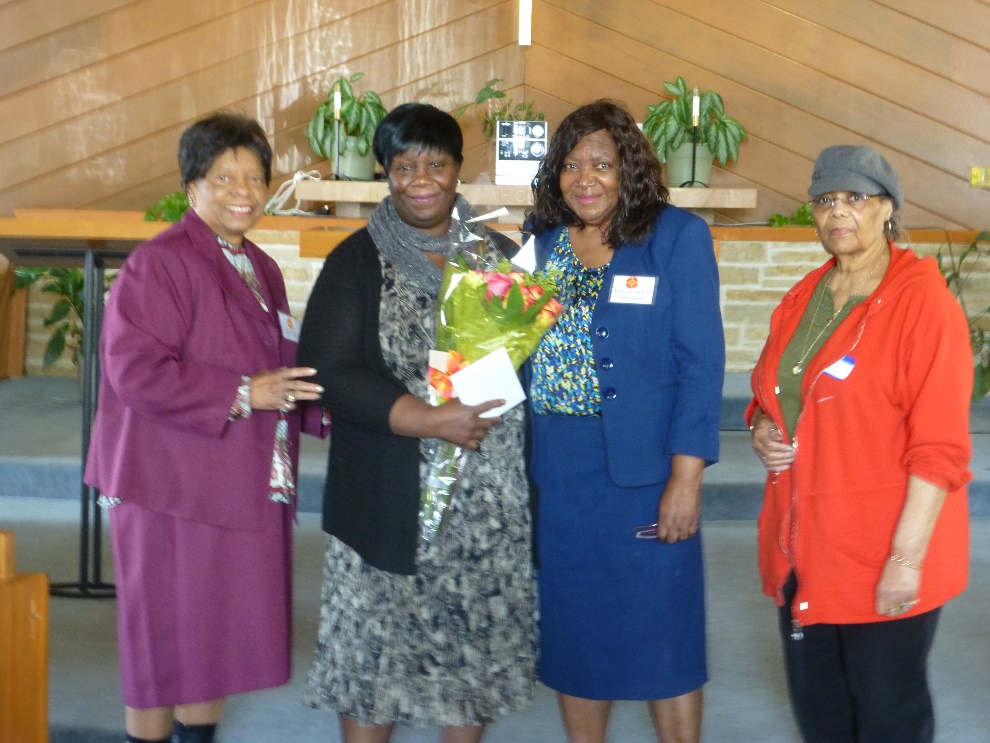 Mary Dove – 2006
Retiring Treasurer
Church Women United – Milwaukee Unit
100th Anniversary Celebration
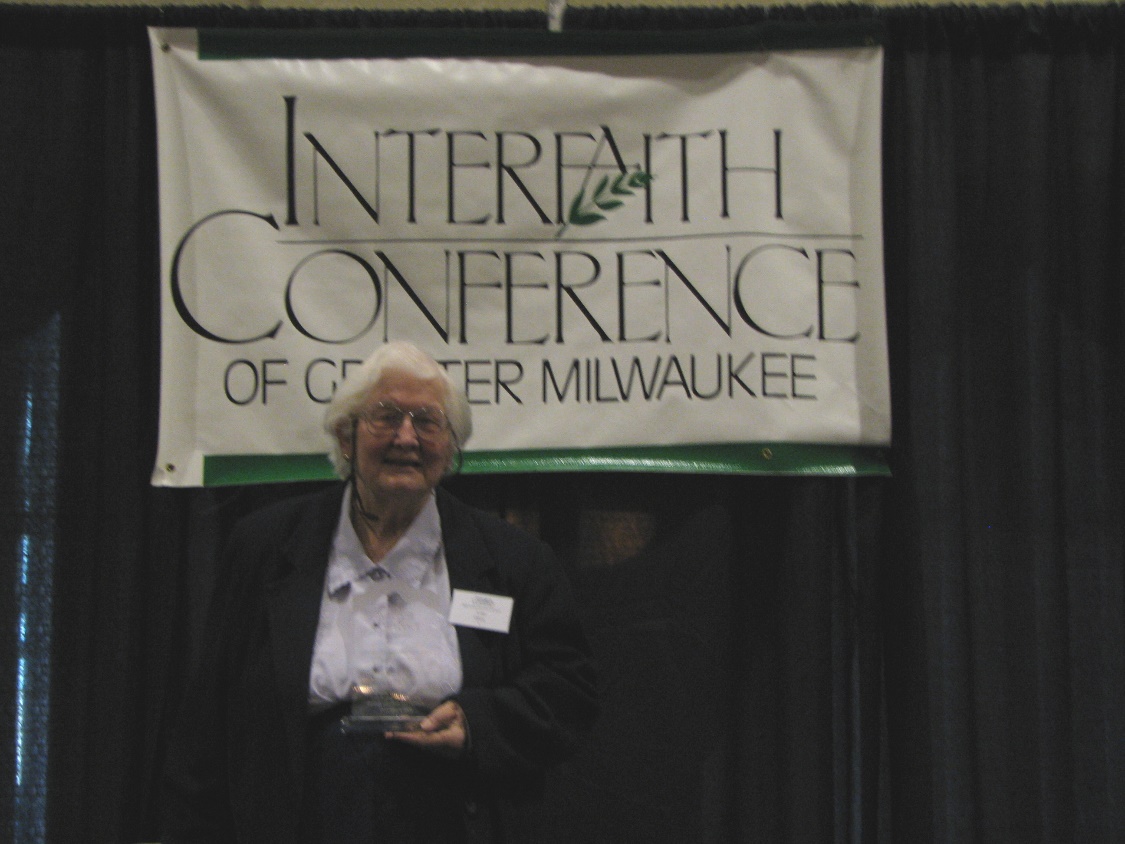 Interfaith Conference of Greater Milwaukee - 2008 
Rev. Herbert Huebschmann 
Urban Ministry Award
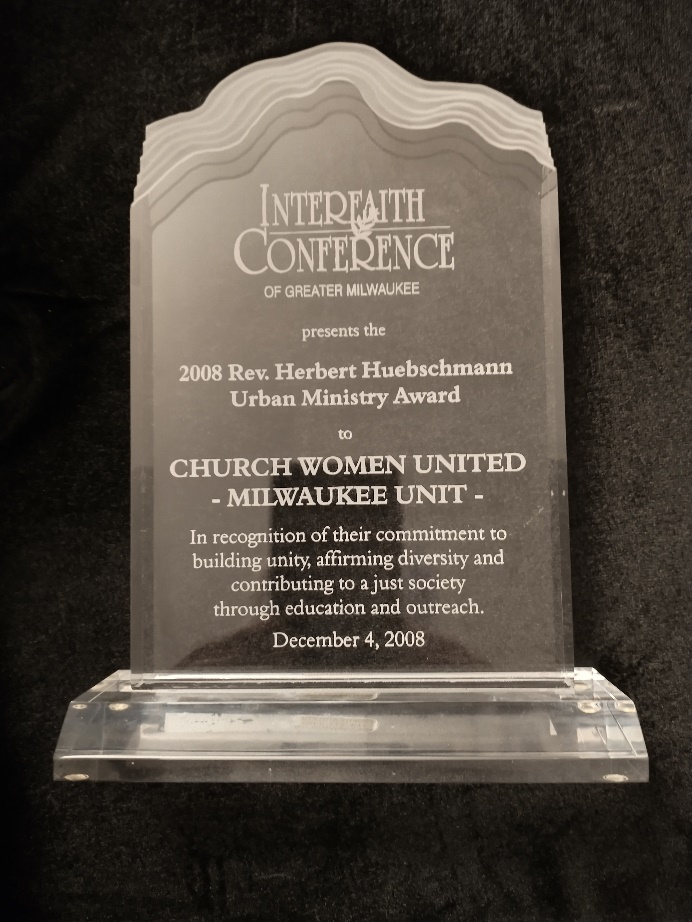 In recognition of their commitment to building unity, affirming diversity and contributing to a just society through education and outreach. 
December 4, 2008
Church Women United – Milwaukee Unit
100th Anniversary Celebration
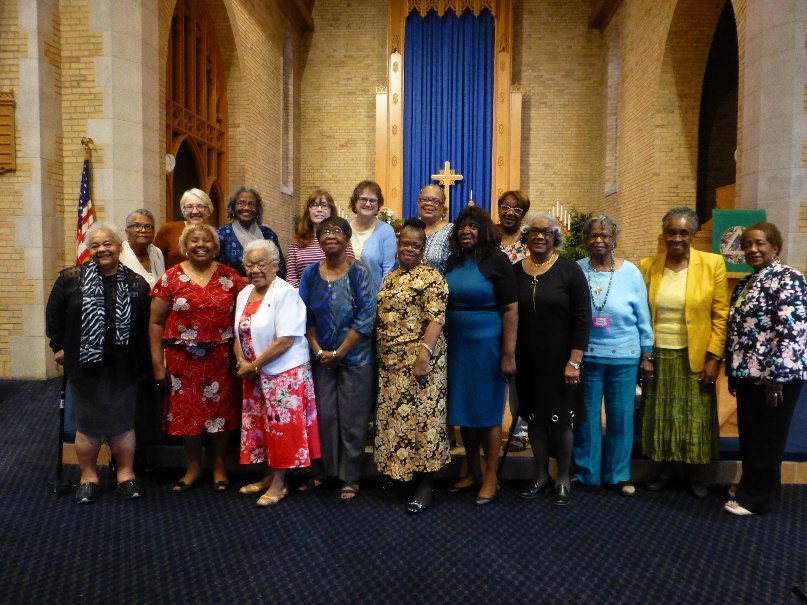 Attended CWU State Assembly Meetings
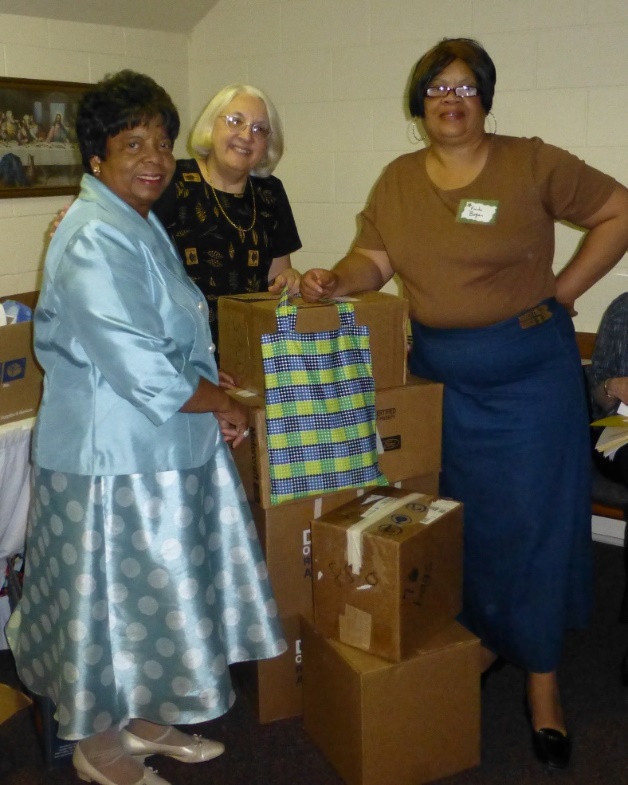 Collected Hygiene Kits for Church World Service
 for CWU State Project
Church Women United – Milwaukee Unit
100th Anniversary Celebration
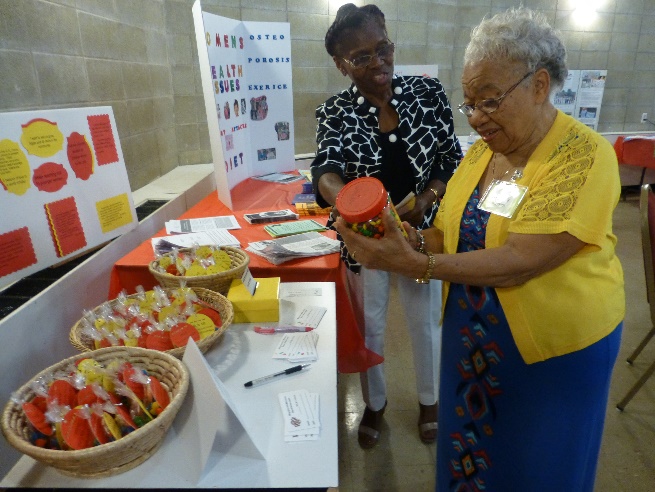 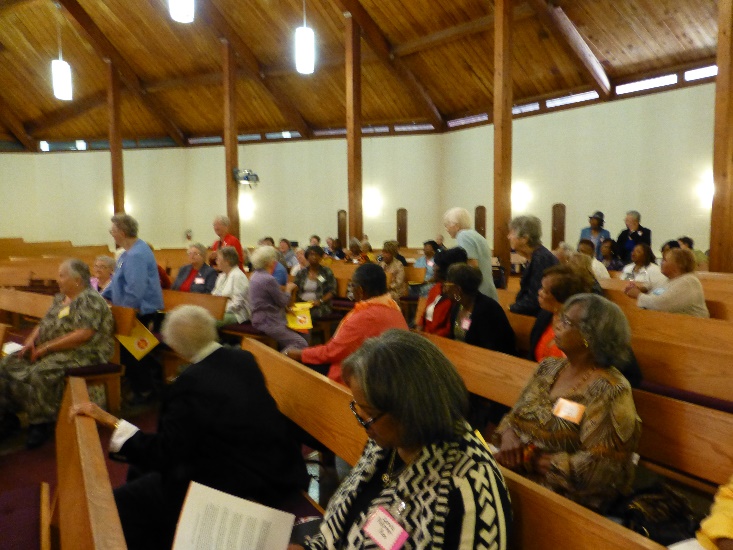 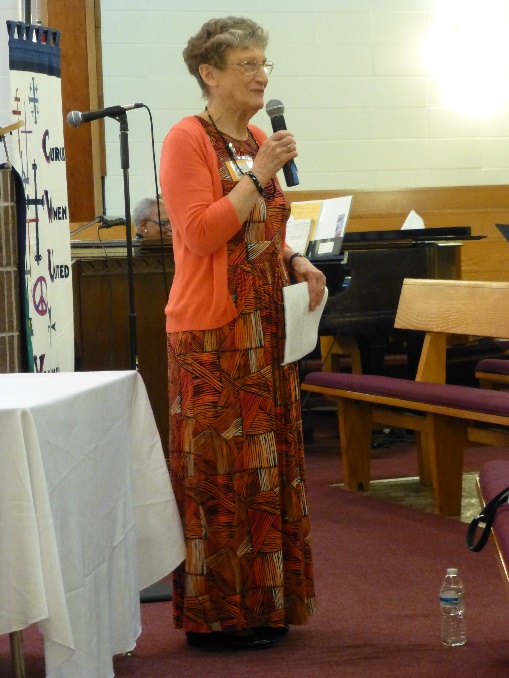 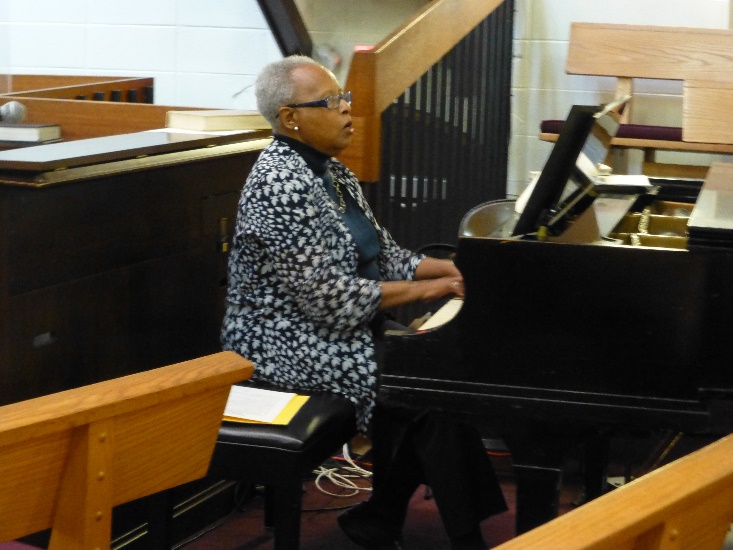 Hosted 
CWU in Wisconsin 
State Assembly
September 2016
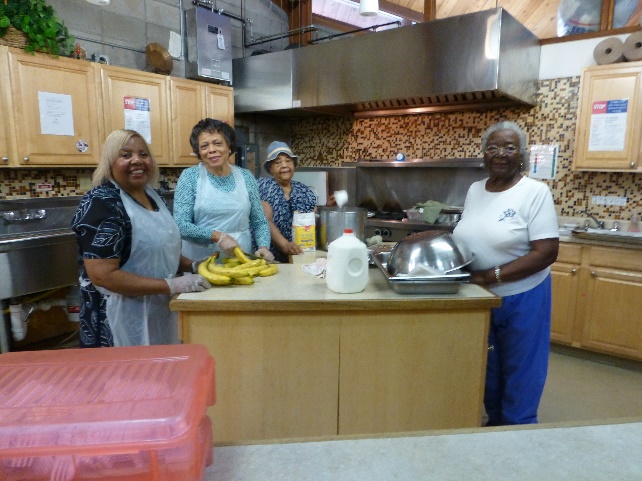 Church Women United – Milwaukee Unit
100th Anniversary Celebration
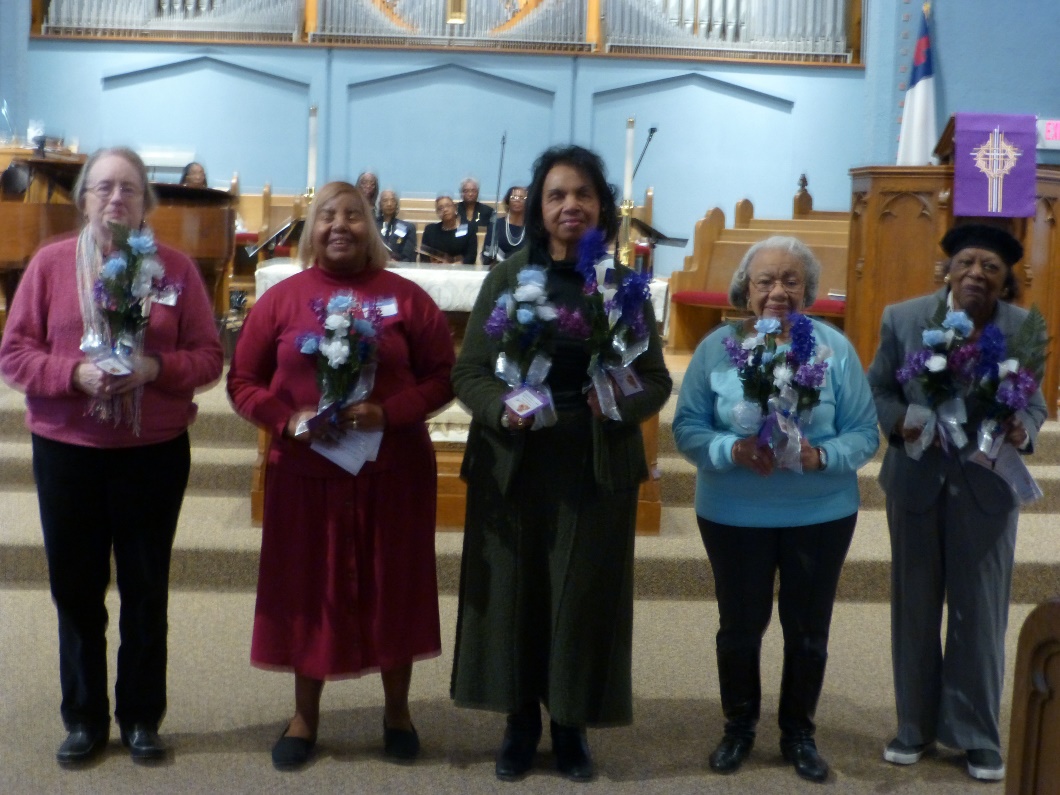 Remembering our CWU Sisters
with annual Services of Remembrance
Church Women United – Milwaukee Unit
100th Anniversary Celebration
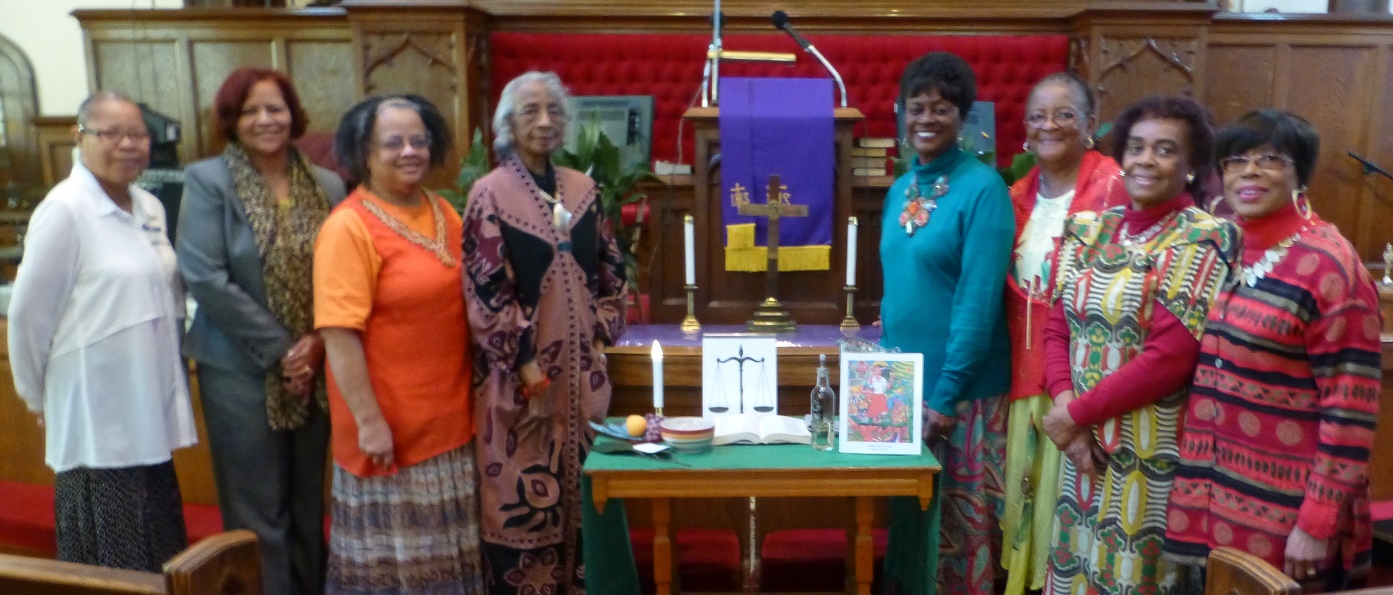 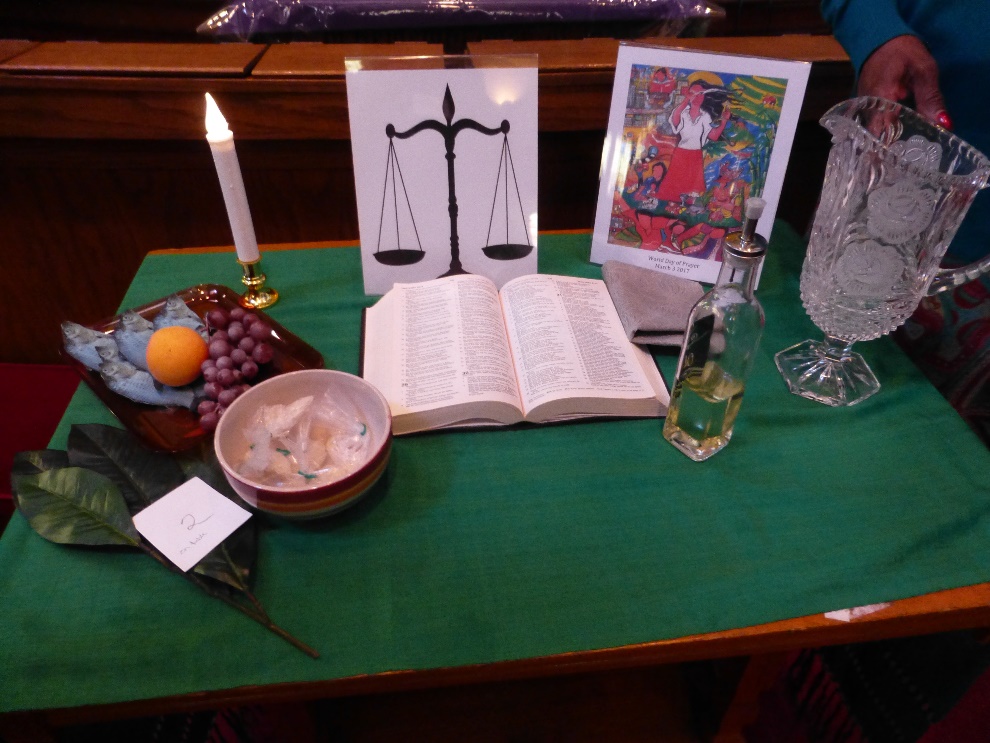 Celebrations
and
World Day of Prayer
Church Women United – Milwaukee Unit
100th Anniversary Celebration
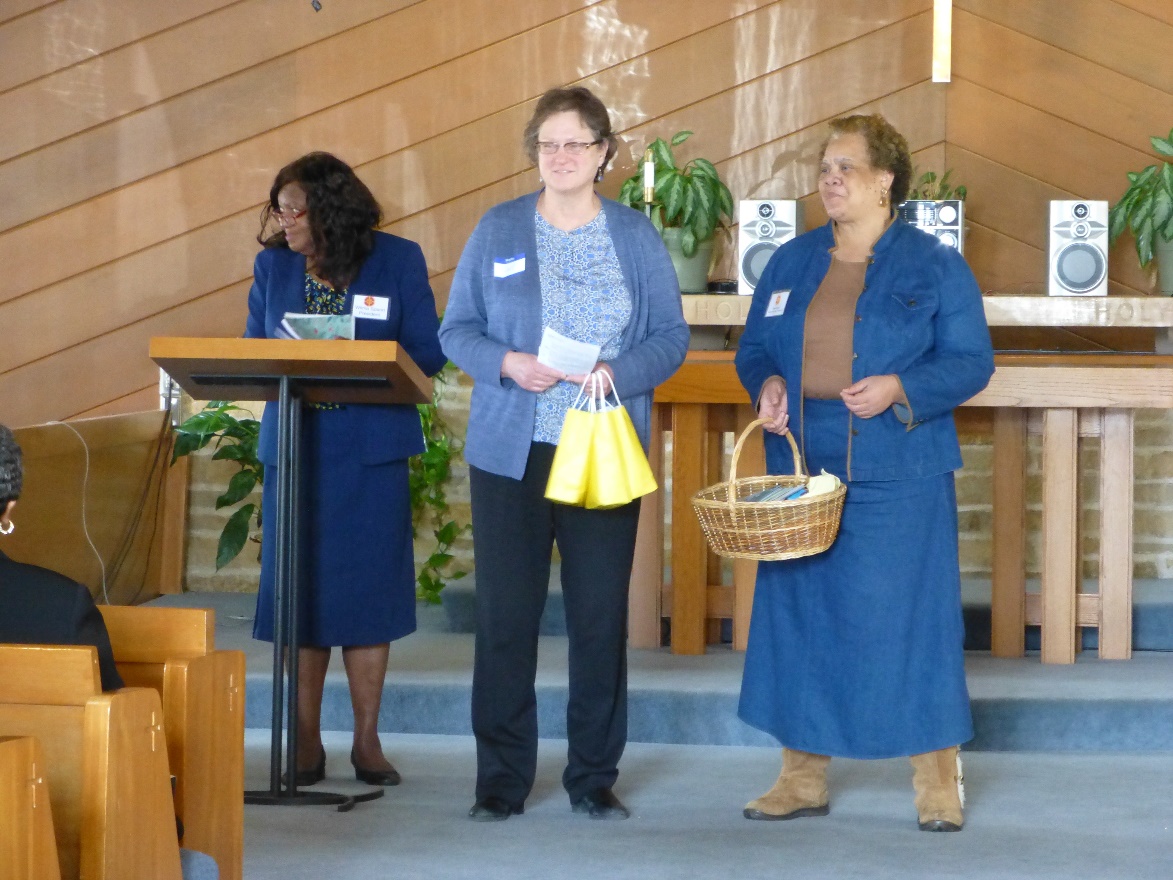 Celebrate monthly birthdays
Church Women United – Milwaukee Unit
100th Anniversary Celebration
Looking forward to the 
			   next 100 years. . .
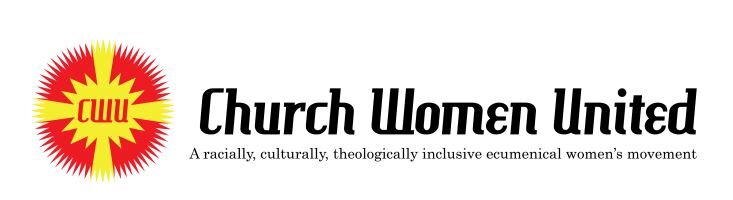 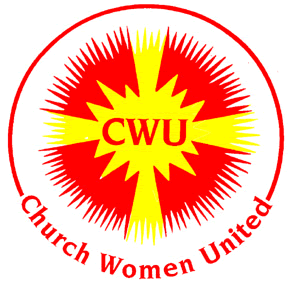 Church Women United – Milwaukee Unit
100th Anniversary Celebration
Looking forward to the next 100 years. . .
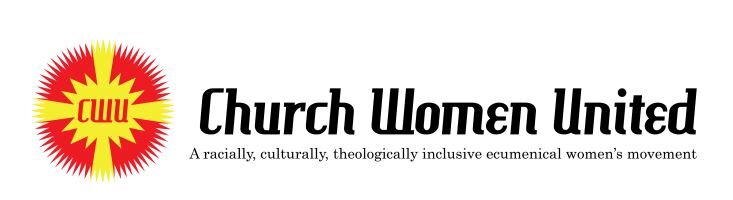 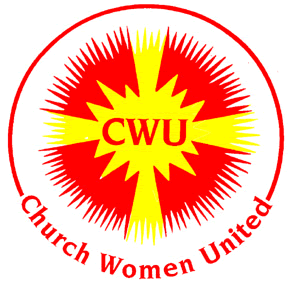 Church Women United – Milwaukee Unit
100th Anniversary Celebration
Current President
Ms. Marilyn Stone
2020 - Present
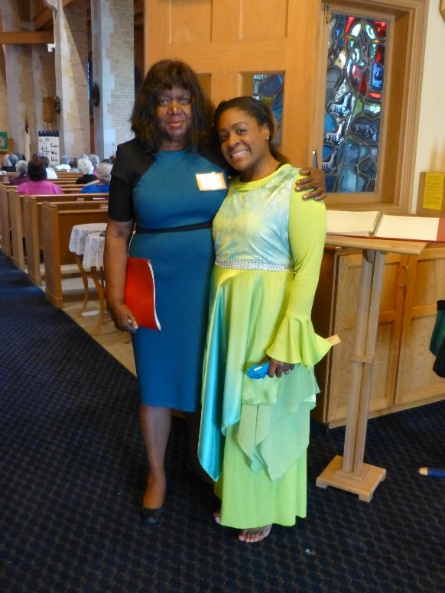 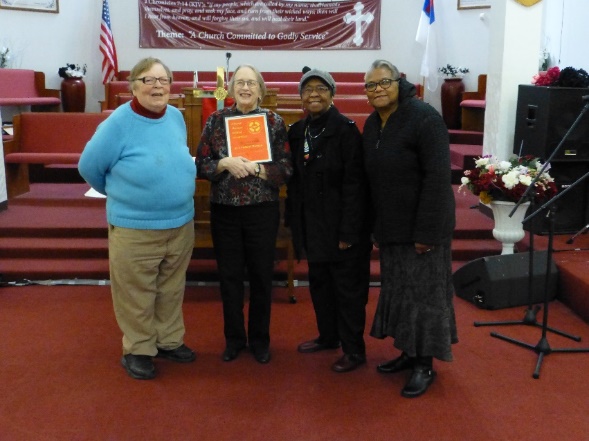 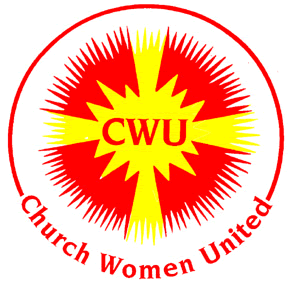 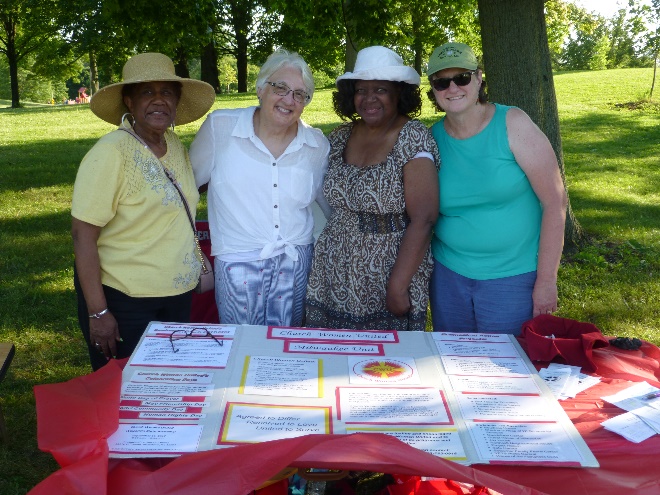 Church Women United – Milwaukee Unit
95th Anniversary Celebration
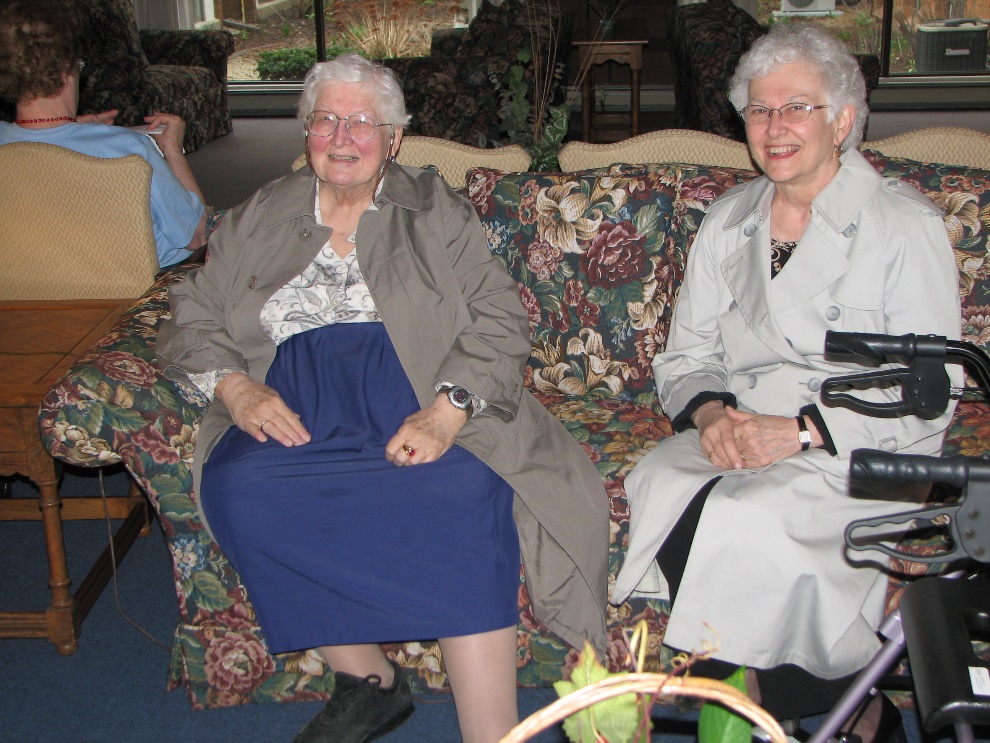 Past Presidents
Ms. Lois Olsen
2006 - 2013
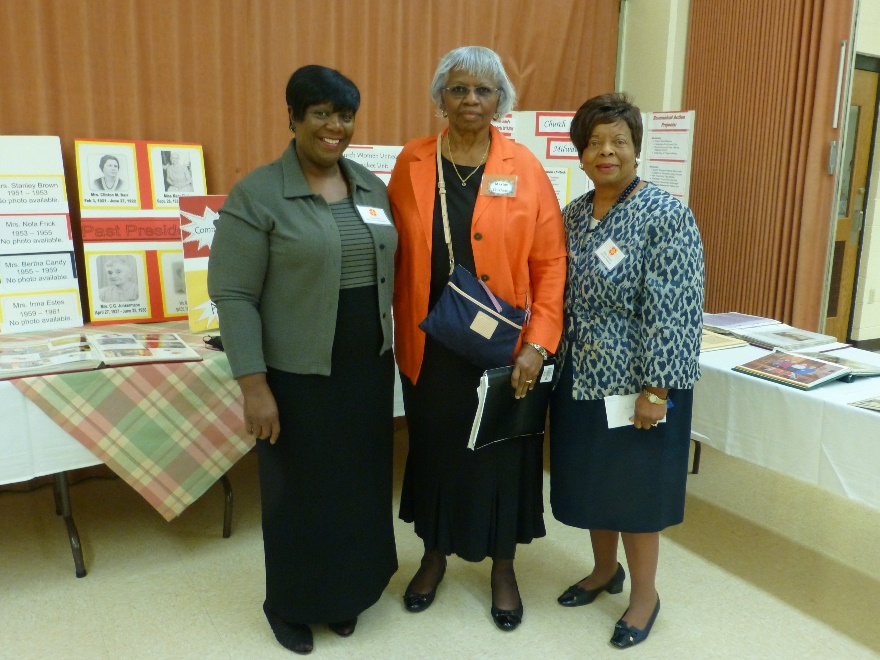 National Night Out
Police Districe #3
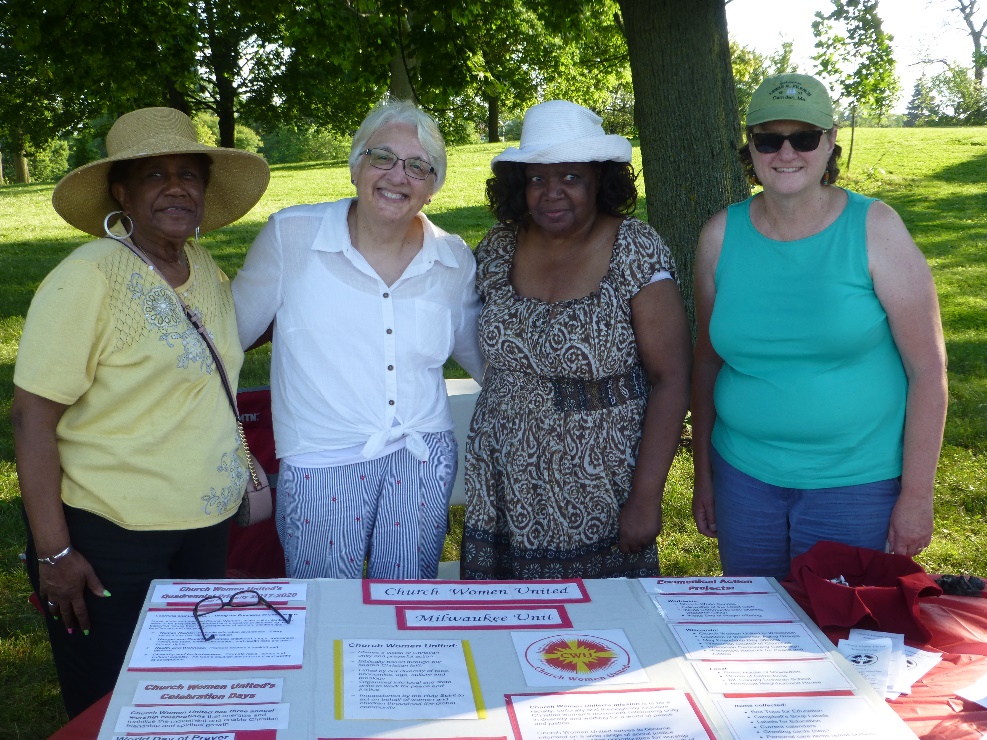 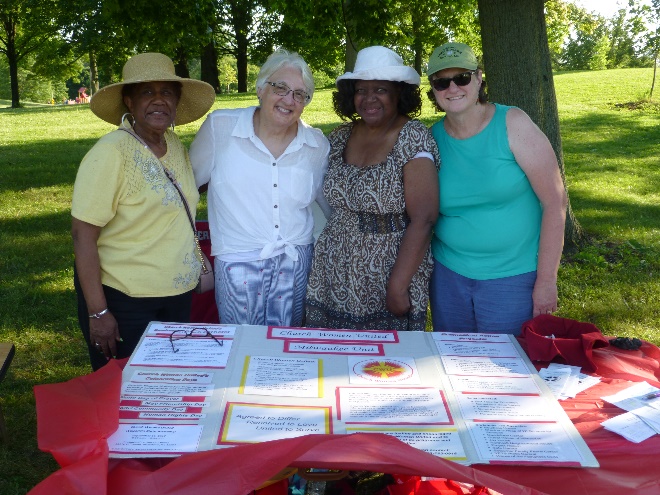 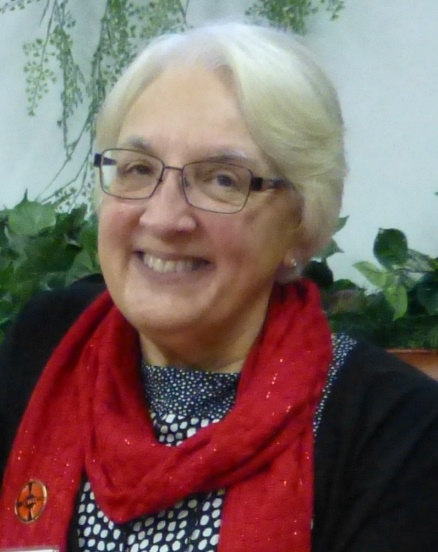 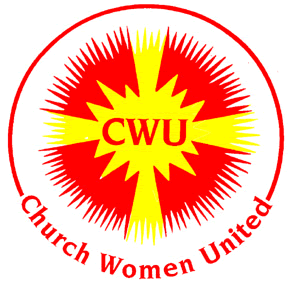 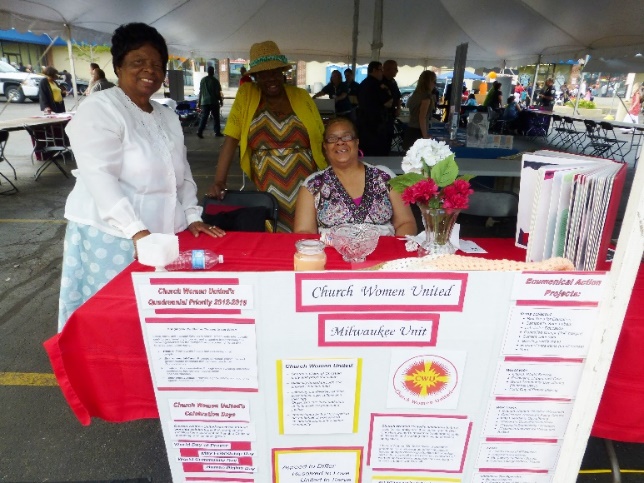 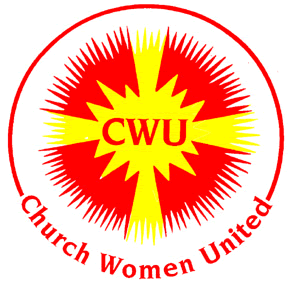 Church Women United – Milwaukee Unit
100th Anniversary Celebration
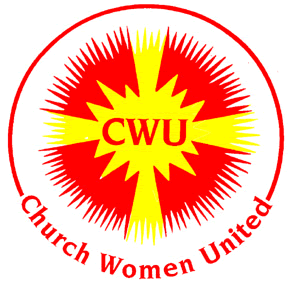 Church Women United – Milwaukee Unit
100th Anniversary Celebration
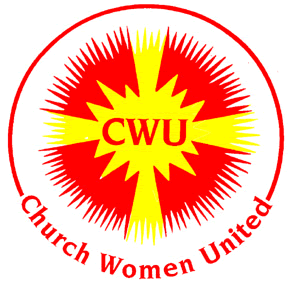 Church Women United – Milwaukee Unit
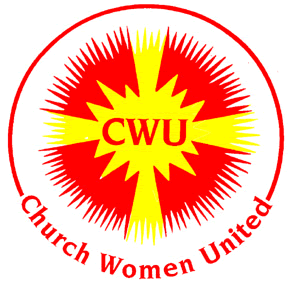